المبادرات الاجتماعية
عمل الطالبات:سجى مدرع,فاطمة هلال,اسيل ادريس,دانيا هباهبة,رند ابوعودة
مبادرات الرعاية الصحية
كيف حرص الملك عبد الله الثاني على رعاية صحة المواطن؟
 1- حرص على استمرار توجيهات للحكومة 
2- زيارته الميدانية لتطوير خدمات البنية التحتية لمؤسسات الرعاية الصحية
3-انشاء مؤسسات الرعاية الصحية في مختلف مناطق المملكة  وخاصة في المناطق الجديدة
4-تحسين مستوى الخدمات وذلك توفير الكوادر الطبيبة البشرية والتمريضية والادارية
5-تحسين مستوى المعيشة.
ماذا شملت الرعاية الملكية؟
توسيع مظلة الامن التأمين الصحي:حيث اصبحت تشمل شرائح اوسع: مثل : 
,المكرمة الملكية (الاشد فقرا و عائلاتهم
الفقراء والاطفال وكبار السن واتاحة الفرص للتأمين الاختياري لباقي شرائح المواطنين القادرين وغير مؤمنين.
رعاية ذو الاعاقة
ماذا احدثت او اثرت مبادرات الملك عبد الله الثاني ؟
1) دعم برامج الاشخاص ذوي الاعاقة وانشطتهم
2) نقلة نوعية حيث ادت الى تحسين مستوى حياتهم من خلال وضع طريق استراتيجي وطني في عام 2006.
من مبادرات رعاية ذو الاعاقة
قام الملك عبد لله الثاني بعدد من المبادرات:
1- انشاء اكاديمية مكفوفين يقدم خدمات تعليم وتأهيل وتدريب لهم واحتوائها على مكتبة نموذجية وملاعب ومسرح ومسبح رياضي .
2- انشاء 11 مركز ومؤسسة تعليمية في مختلف المناطق.
3-توفير برنامج ناطق (للمكفوفيين) في الجامعات وساعد في دعم استقلالية الشخص الكفيف ويعزز اعتماده على نفسه في تحصيله العلمي.
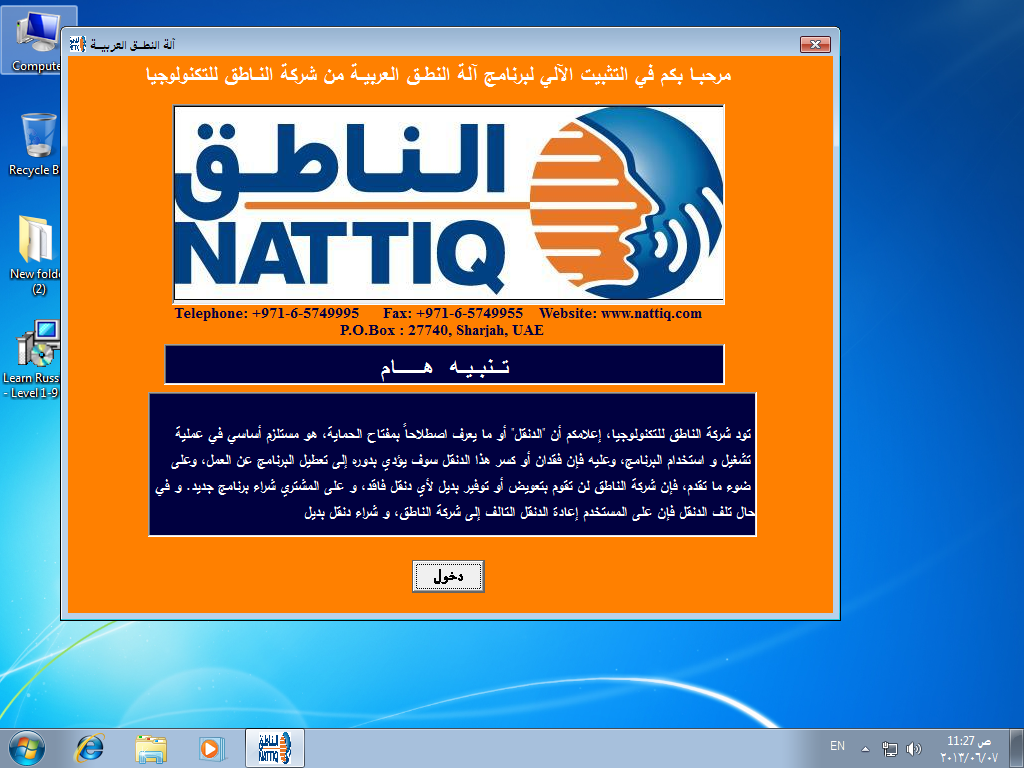 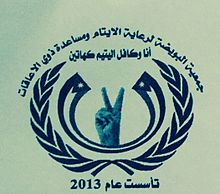 مبادرات في التعليم
لماذا ساهم الملك عبد الله الثاني في جعل الاردن بوابة في مجالي التكنولوجيا والاتصالات والتجارة الالكترونية؟
لتحويل الاردن الى مجتمع معلوماتي يتمتع بكل ما تتطلبه تحديات الاقتصاد 
ولتمكين الشاب الاردني من الولوج الى المعرفة .
أهداف جائزة الملك 
عبدالله الثاني للياقة البدنية :
*****
1- رفع مستوى اللياقة البدنية و الصحية لدى الطالب 
2- تحقيق فرص الاندماج الاجتماعي السليم للطلبة
3- بناء الثقة بالنفس و تعزيزها
4- تكوين ثقافة صحية رياضية و غذائية 
5- استثمار وقت الفراغ على نحو ايجابي
سؤال :
ما أهمية إيلاء جلالة الملك عبدالله الثاني الاهتمام باللياقة البدنية ؟
الاجابة :

لاستثمار طاقات الشباب في بناء وطنهم و النهضة به ،
تطوير كل من يملك لياقة بدنية للوصول الى العالمية .
من المبادرات الملكية التعليمية :
1- مشروع تغذية أطفال المدارس عام 1999
2- مشروع تزويد طلبة المدارس بالفيتامينات عام 2002
3- مبادرة المعاطف الشتوية عام 2004
4- مشروع التدفئة المدرسية عام 2007
مبادرات في التعليم
1)مبادرة التعليم الأردنية:
أطلقها جلالة الملك عبدا لله الثاني في فعاليات المنتدى الاقتصادي العالمي الذي عقد في منطقة البحر الميت  في عام 2003بهدف تحقيق الإصلاح ألتعلمي عن طريق تبني تكنولوجيا المعلومات والاتصالات,وتوظيفها بالصورة المثلى في قطاع التعليم
التعليم الالكتروني:
أوعز جلال الملك عبد لله الثاني في 1999 إلى الحكومة بإدخال تعليم مهارات الحاسوب إلى المدارس الحكومية للحد من الفجوة الرقمية في مجال استخدام الحاسوب بين المدينة والريف من جهة لتحقيق مبدأ تكافؤ الفرص. وفي عام 2005تمت حوسبة المدارس الحكومية وربها الكترونيا
جائزة الملك عبد لله للياقة البدنية:
وجه جلالته وزاره التربية والتعليم لاستحداث جائزة للطالب  المتميز في مجال اللياقة البدنية ,عن طريق برنامج لممارسه نشاطات مقترحه تطبق على طلبه المدارس ,ويمارس فيها الطالب النشاط الرياضي مدة ساعة واحده يوميا
ثالثا : مبادرات اجتماعية
اطلق جلالة الملك عبد الله الثاني منذ تسلمه سلطاته الدستورية مبادرات اجتماعية منها :
1- تأمين السكن المناسب لأبناء المجتمع الأردني :
عن طريق:-
1- إسكان منتسبي القوات المسلحة الأردنية والأجهزة الأمنية.
2- إسكان ذوي الدخل المحدود: أطلق جلالة الملك عبد الله الثاني في 26 من شباط من عام 2008م مبادرة وطنية للإسكان اطلق عليها اسم (سكن كريم لعيش كريم) من اجل تامين شريحة واسعة من المواطنين بالمساكن الملائمة في المحافظات جميعها.
3- مشروع الملك عبد الله الثاني لإسكان الأسر العفيفة .
2- مبادرات لفئة الشباب :-
مشروع الشركة الأردنية للتشغيل والتدريب : هو من أهم المبادرات الملكية لفئة الشباب الذي أطلقه جلالة الملك في الرابع من تشرين الثاني من عام 2007 من الأهداف الاتية :
1- تأكيد أهمية قطاع الشباب ومشاركتهم والتواصل معهم وتنمية قدراتهم ورعايتهم وترسيخ جذور الثقة لديهم.
2- تعزيز دور الشباب في التنمية الاقتصادية والاجتماعية والسياسية. 
3- تعليم فئة الشباب وتدريبهم وتأهيلهم وحثهم على التفكير والتحليل والابداع و التميز.
4- تعزيز انتماء الشباب الوطني وممارسة دورهم الفاعل والجاد في شؤون الوطن وشجونة.